“We All Fall Down”
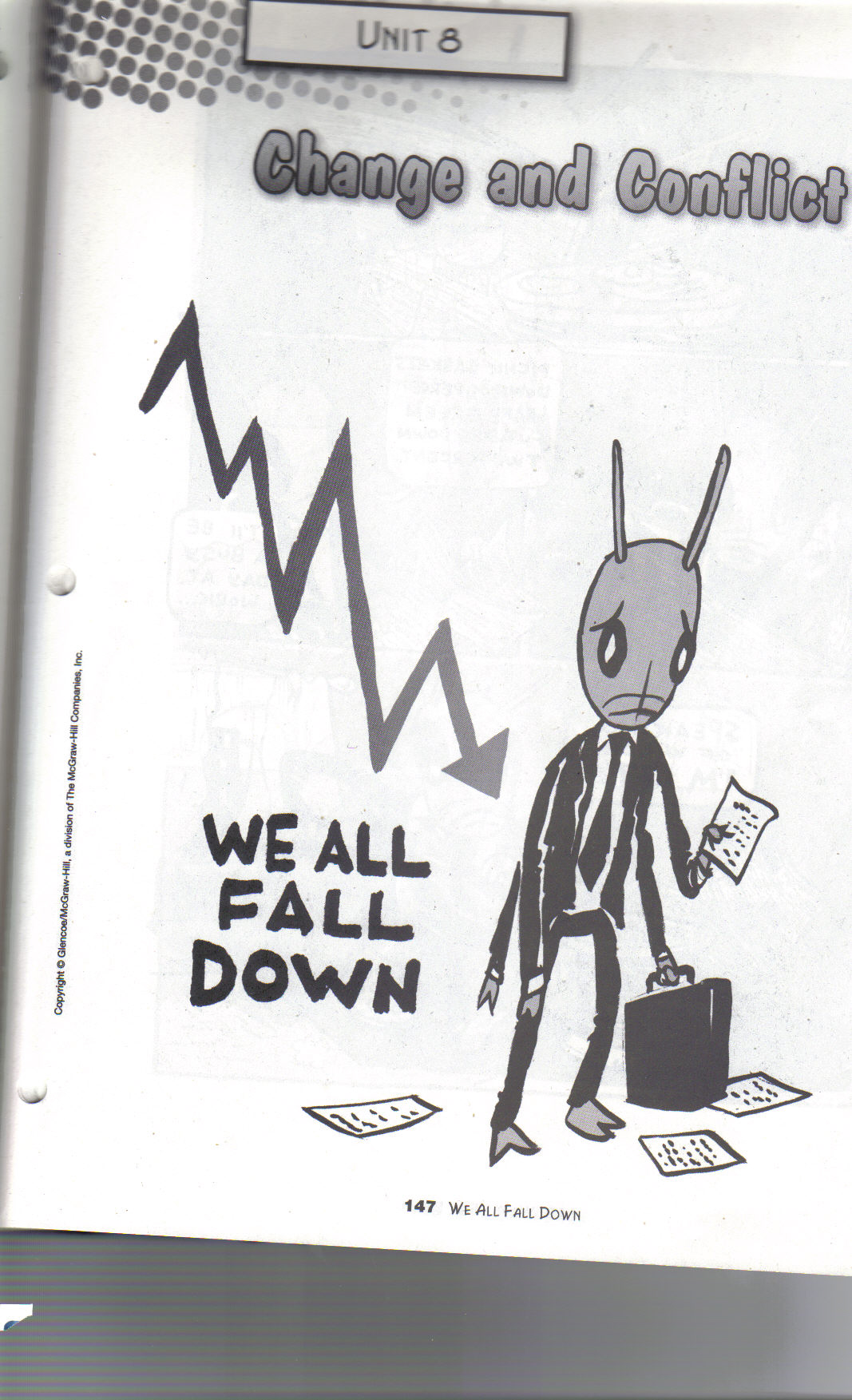 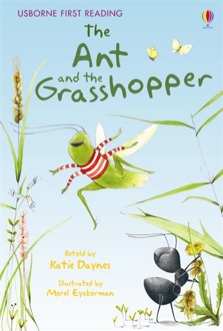 Click the book to watch one of Aesop’s Fables, “The Ant and the Grasshopper.”
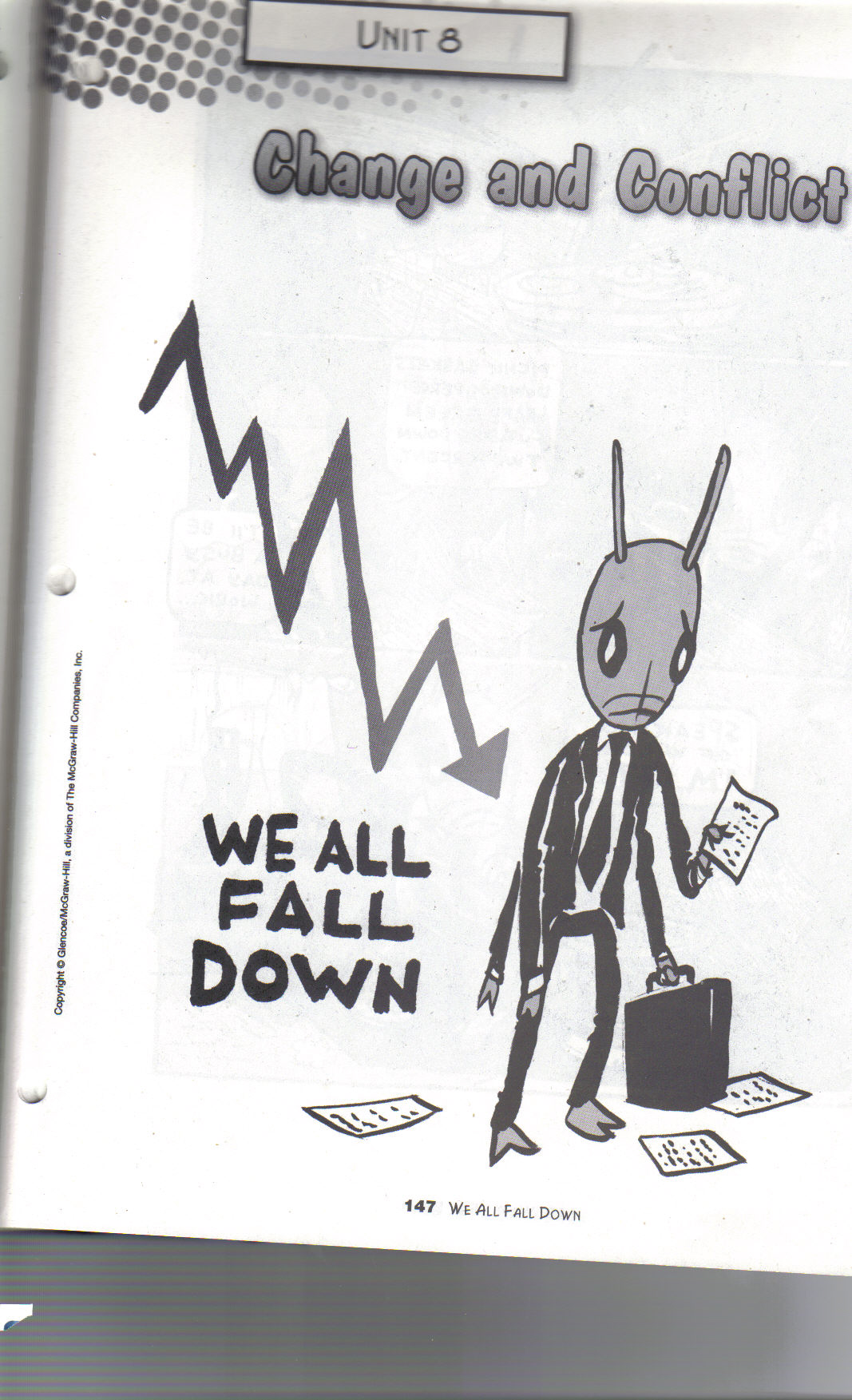 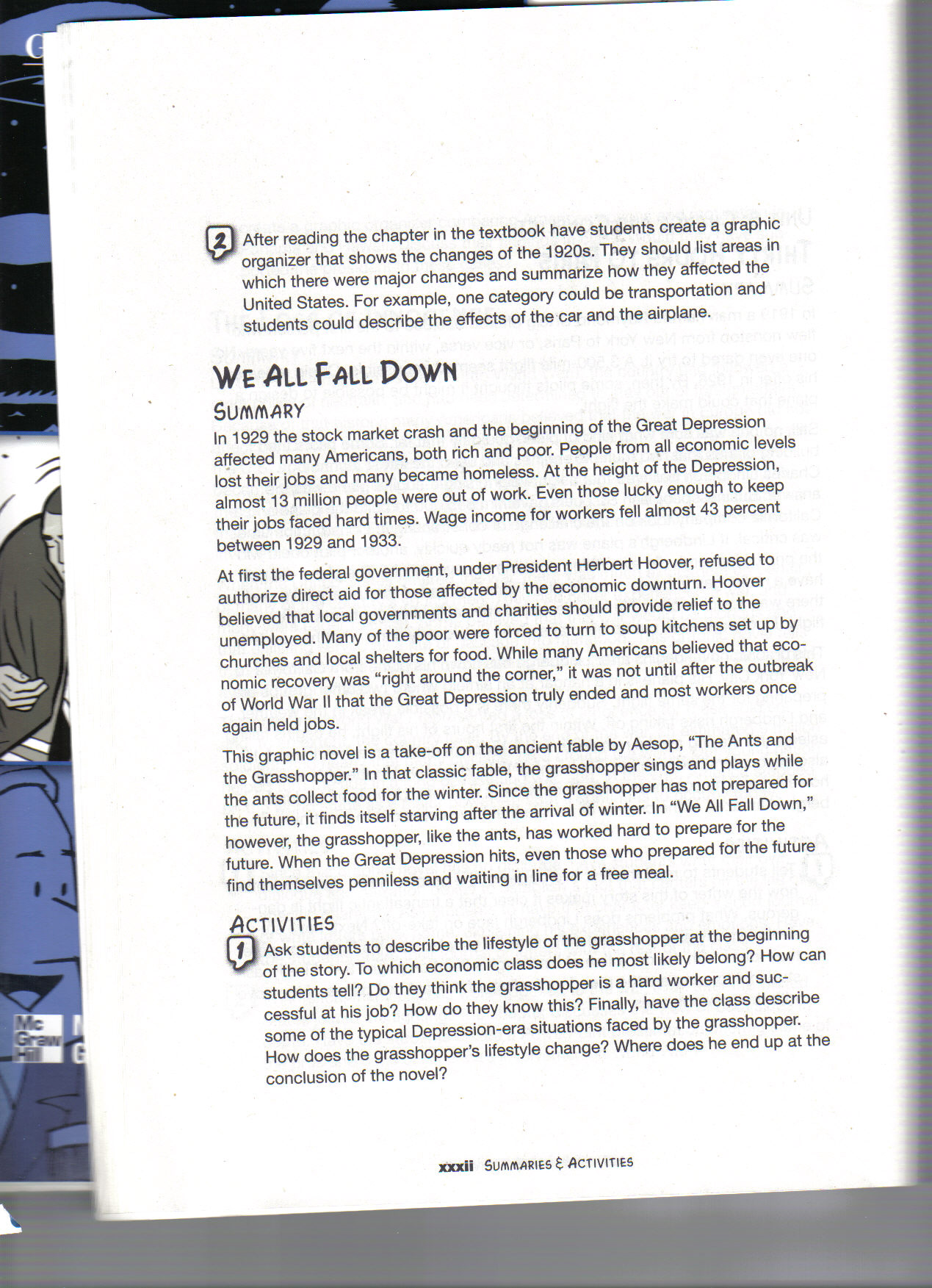 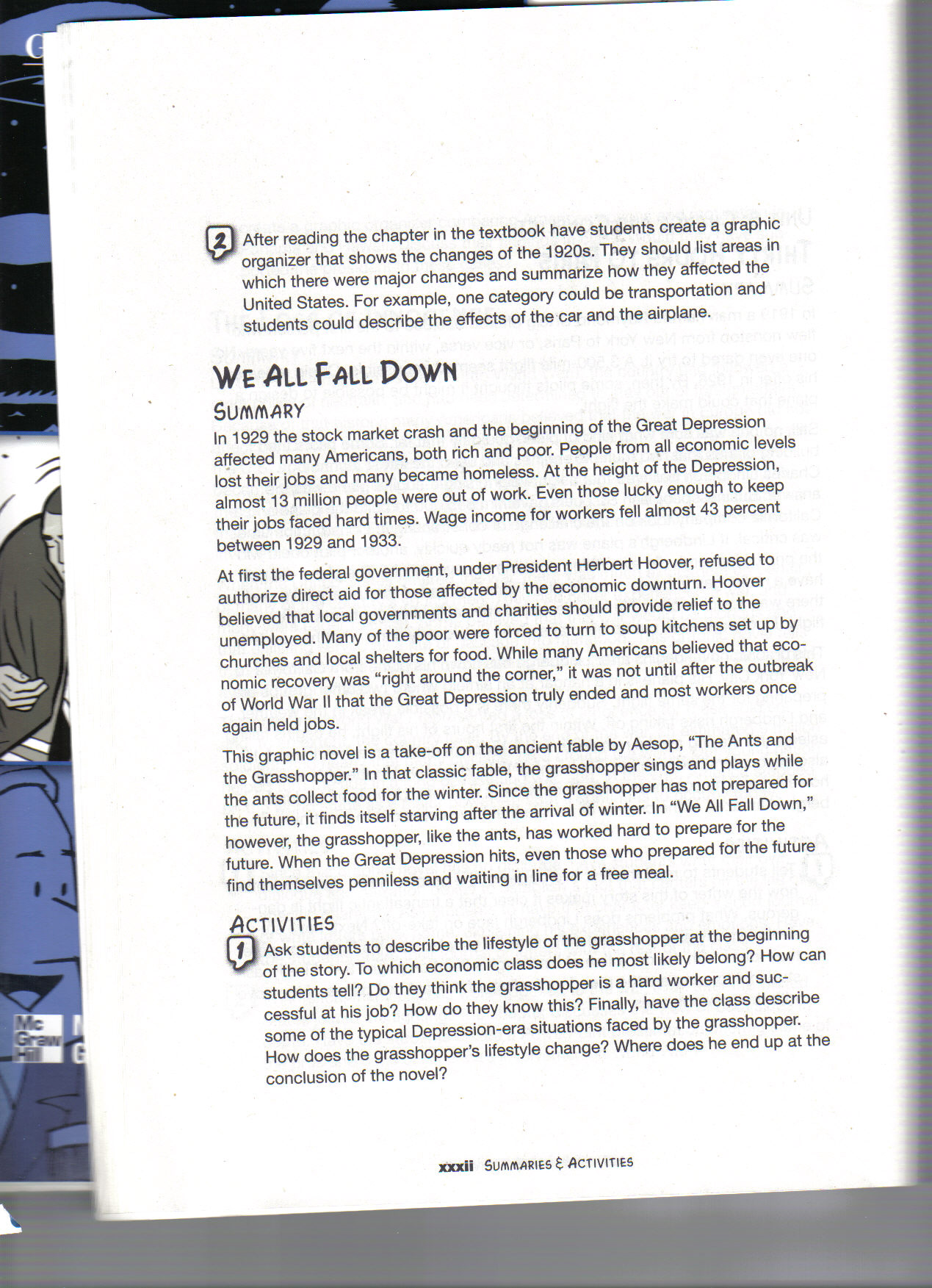 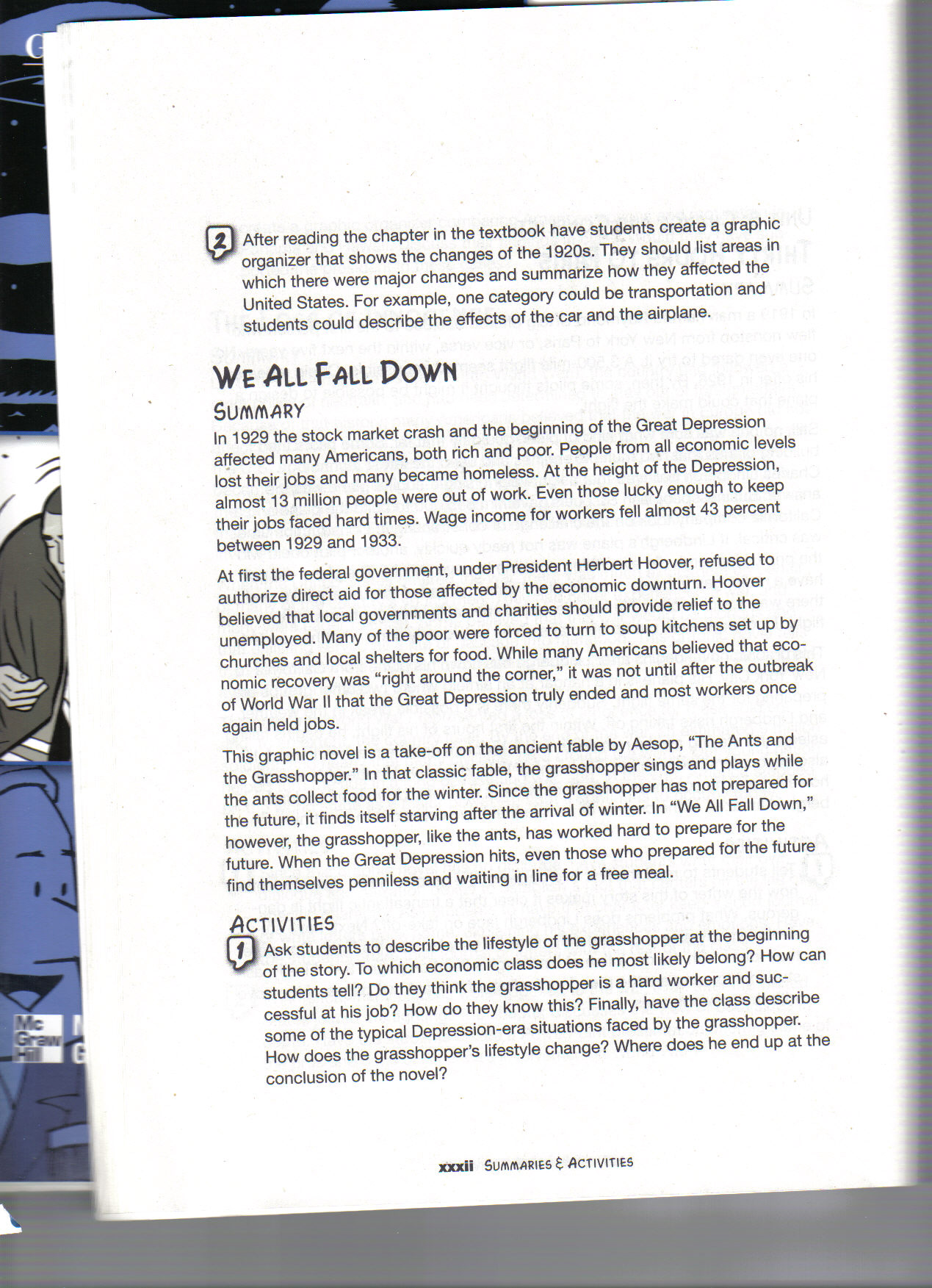 CAST OF CHARACTERS
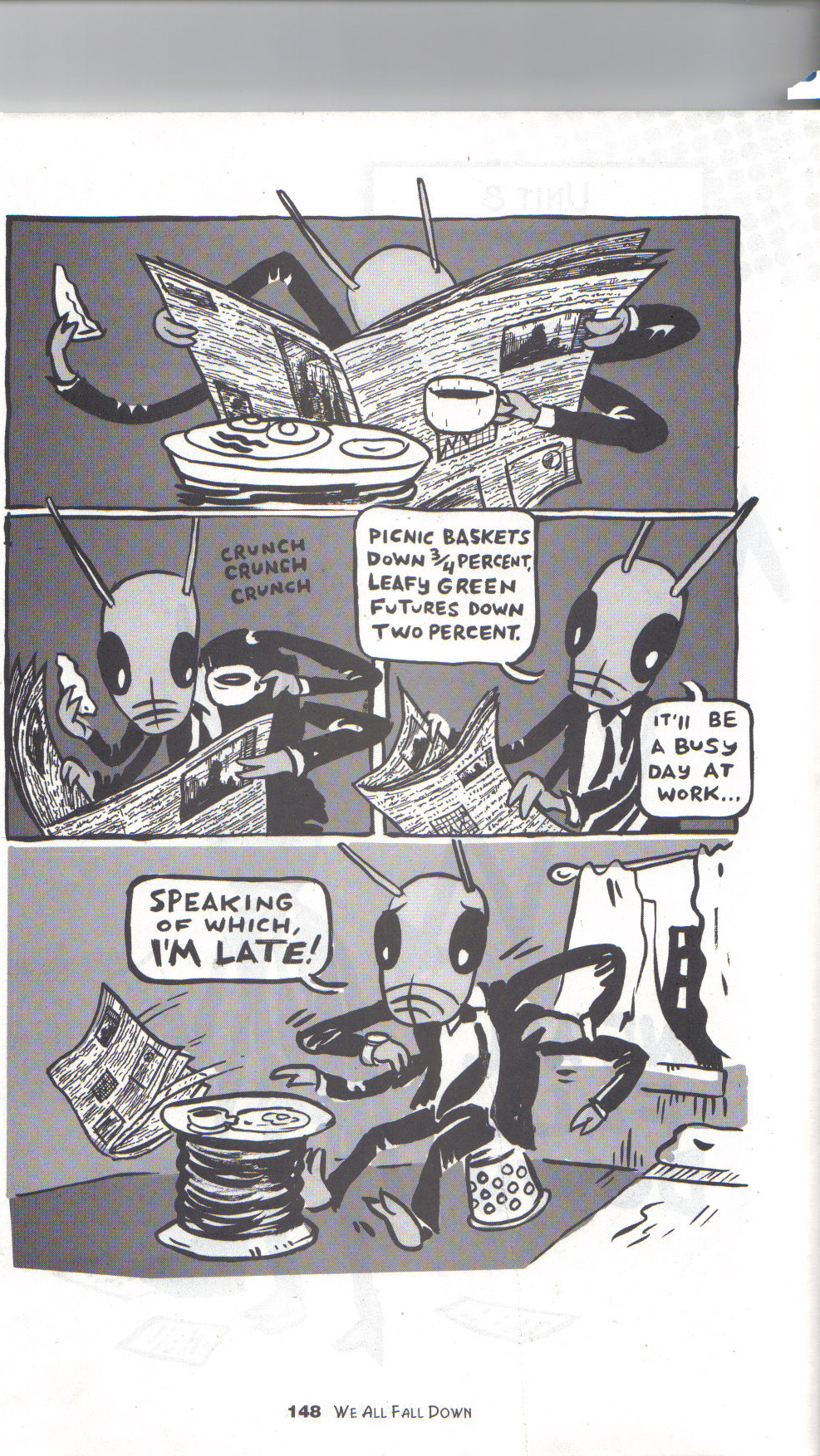 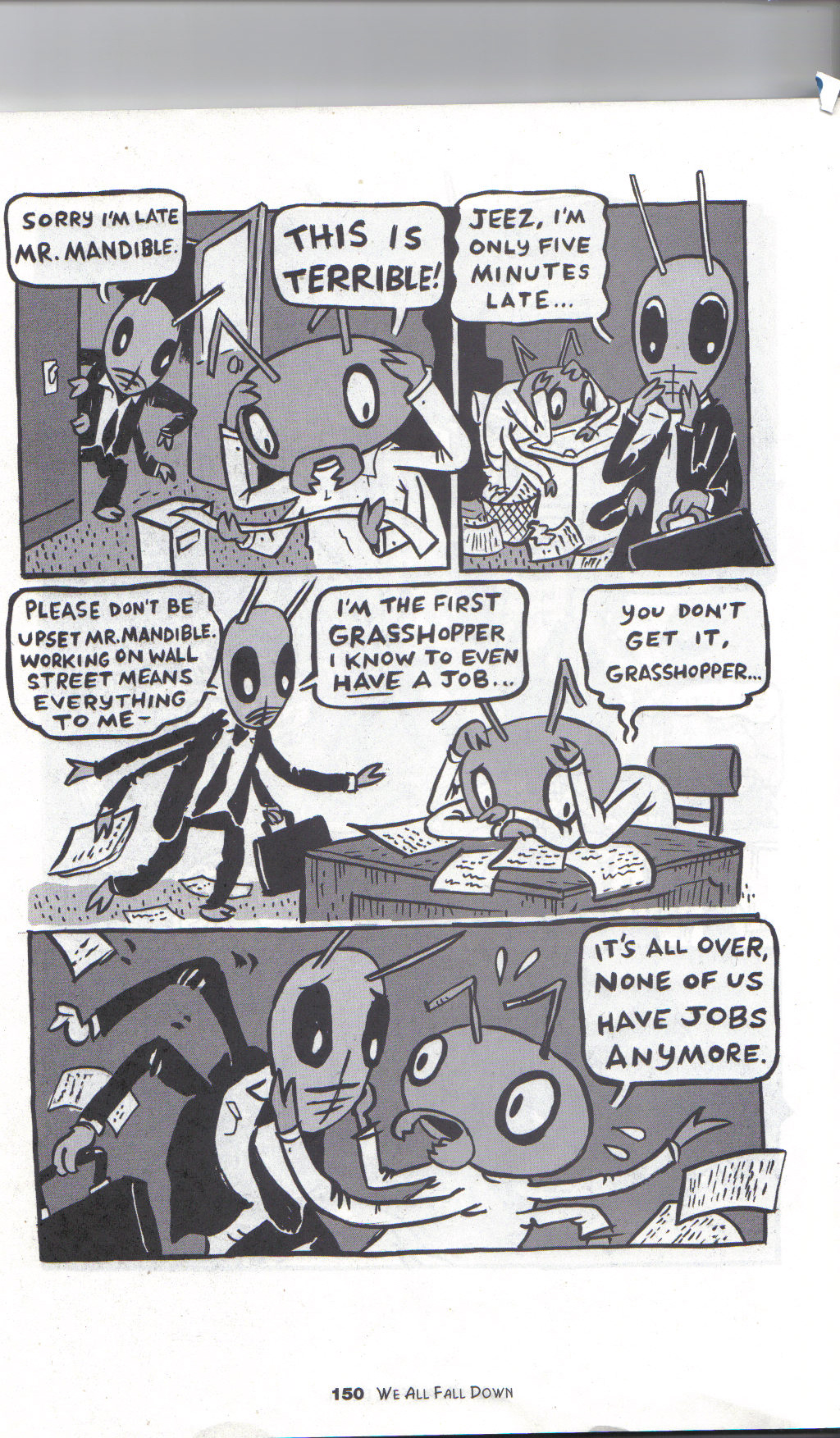 Mr. Grasshopper
Mr. Mandible
CAST OF CHARACTERS
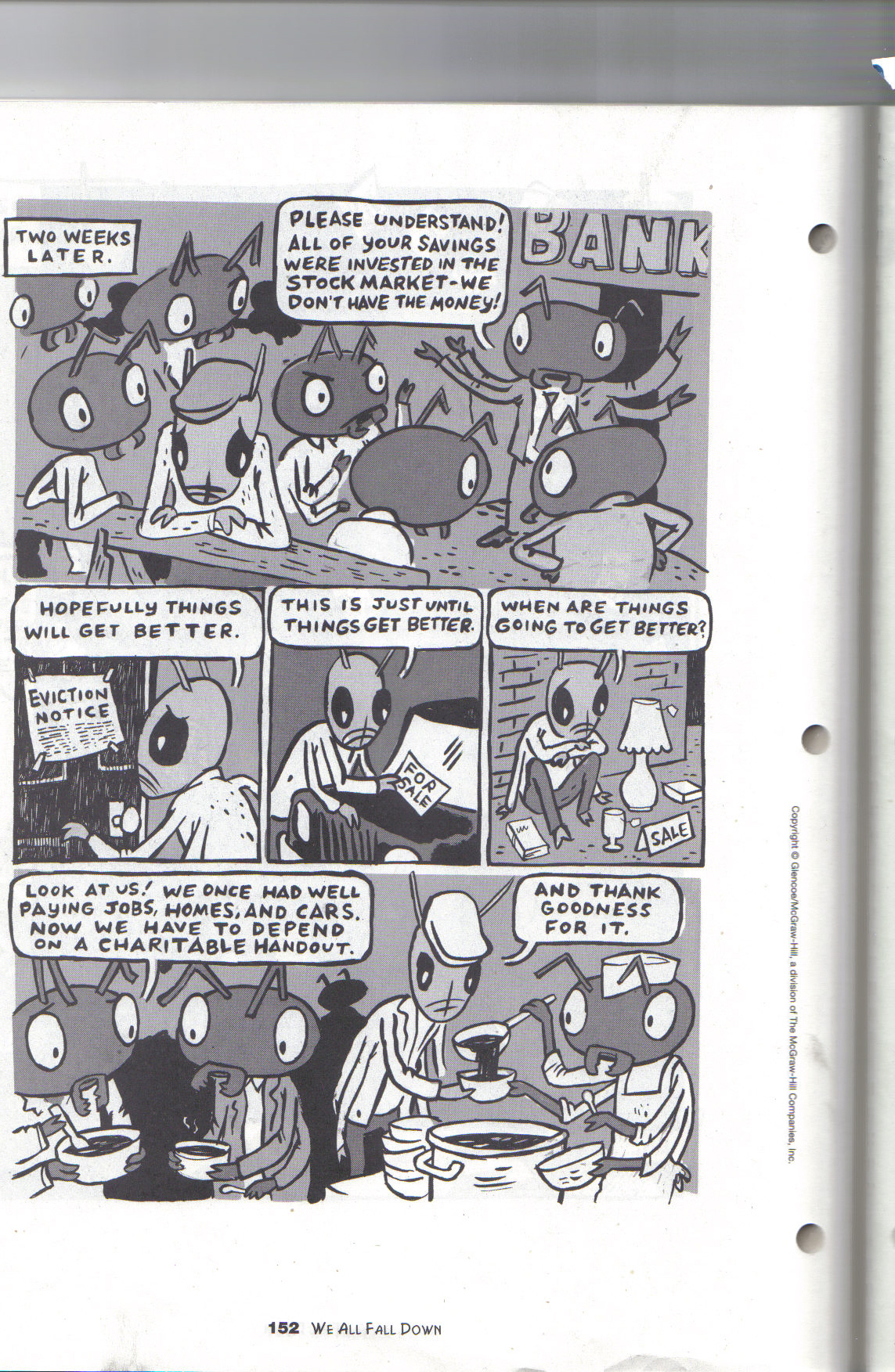 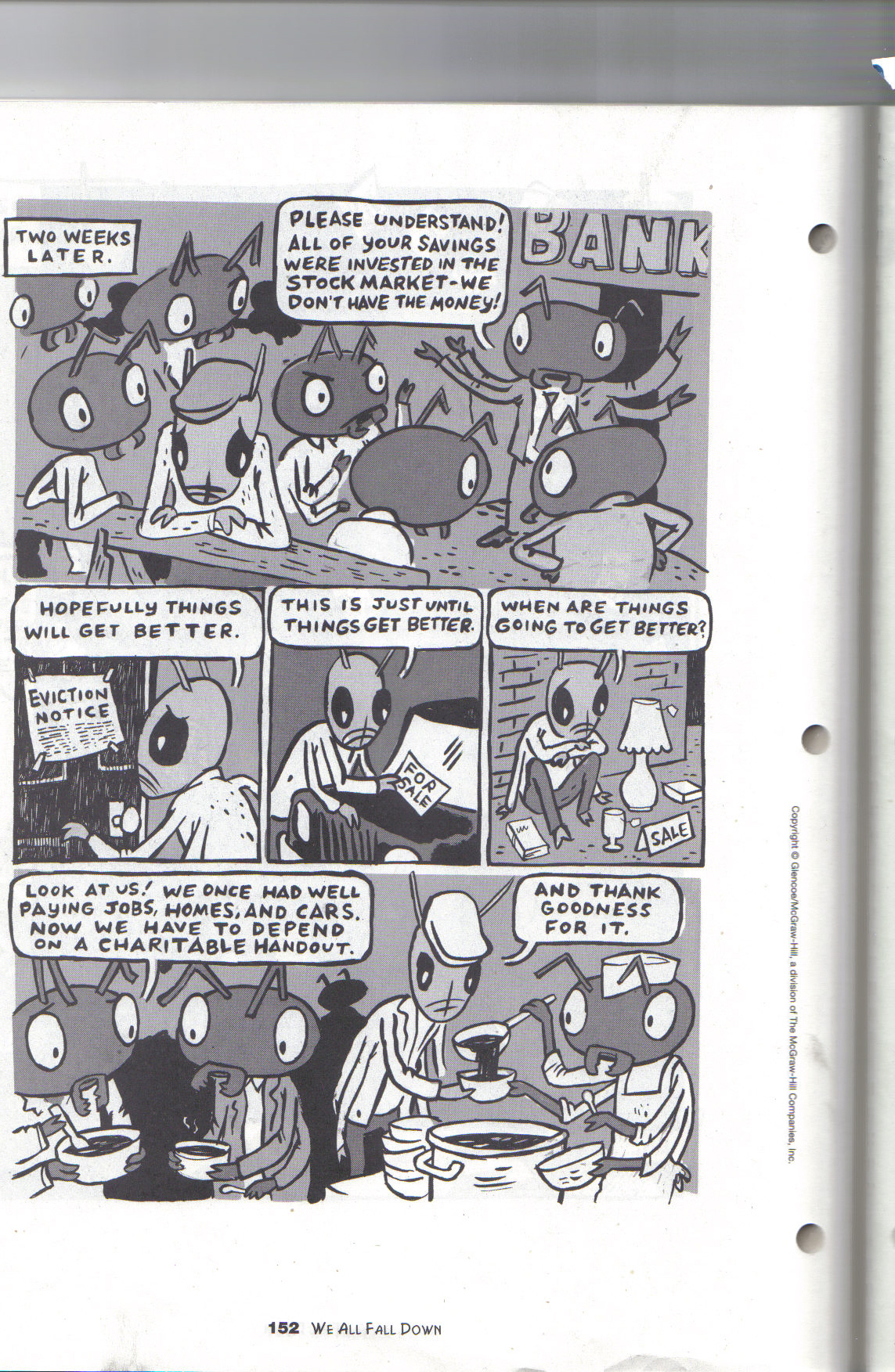 Mr. Banks
Mr. Antson
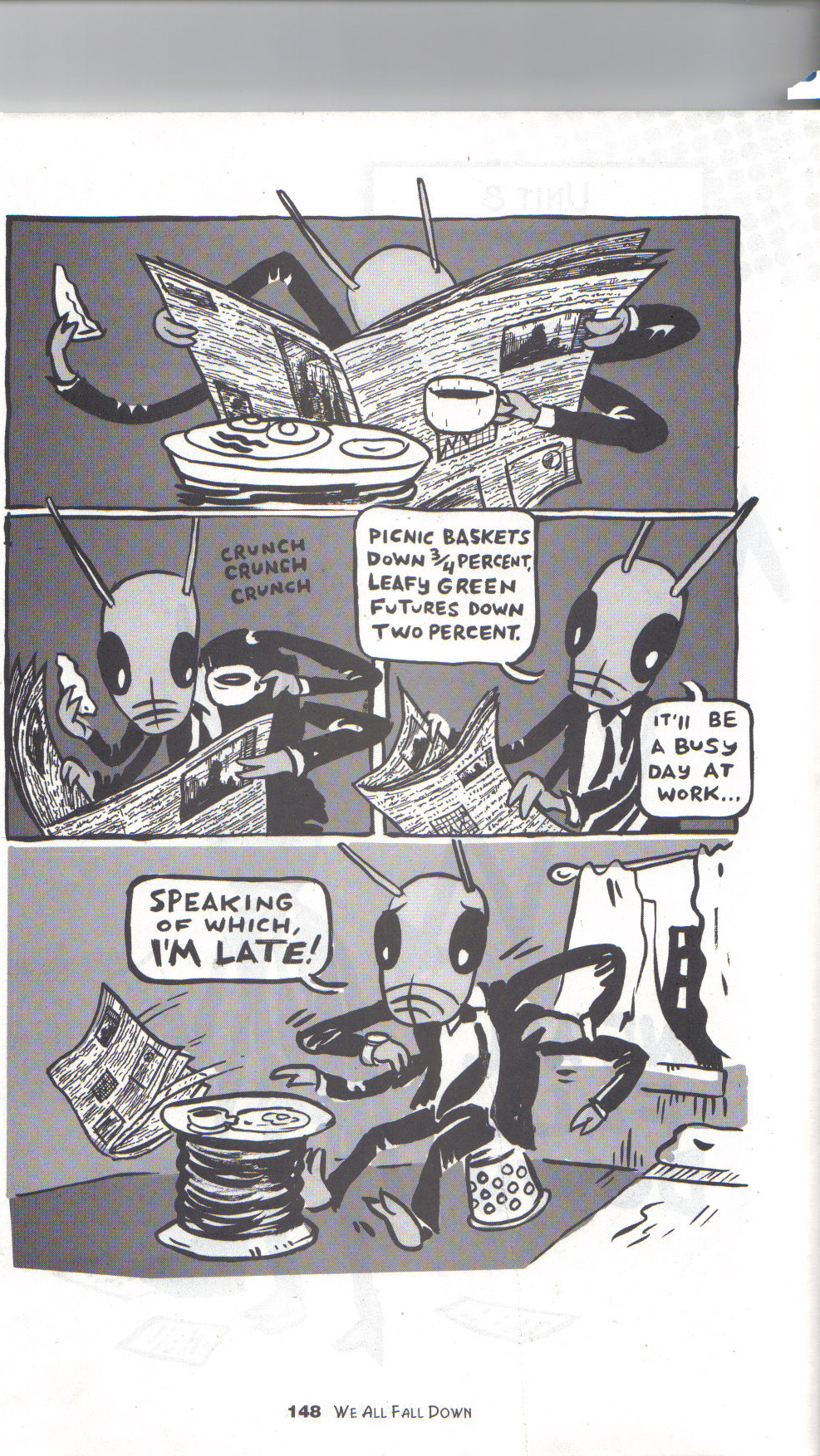 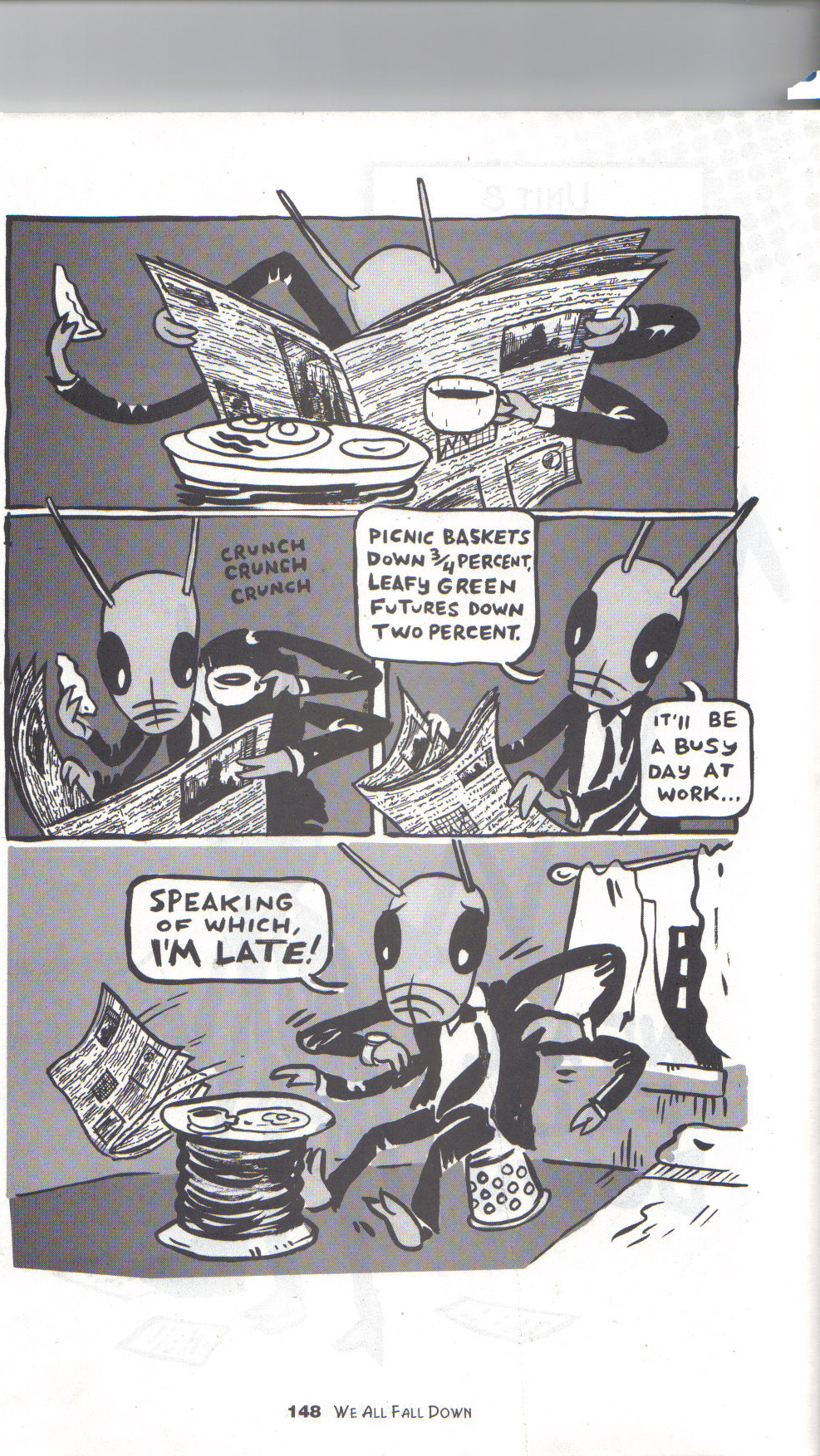 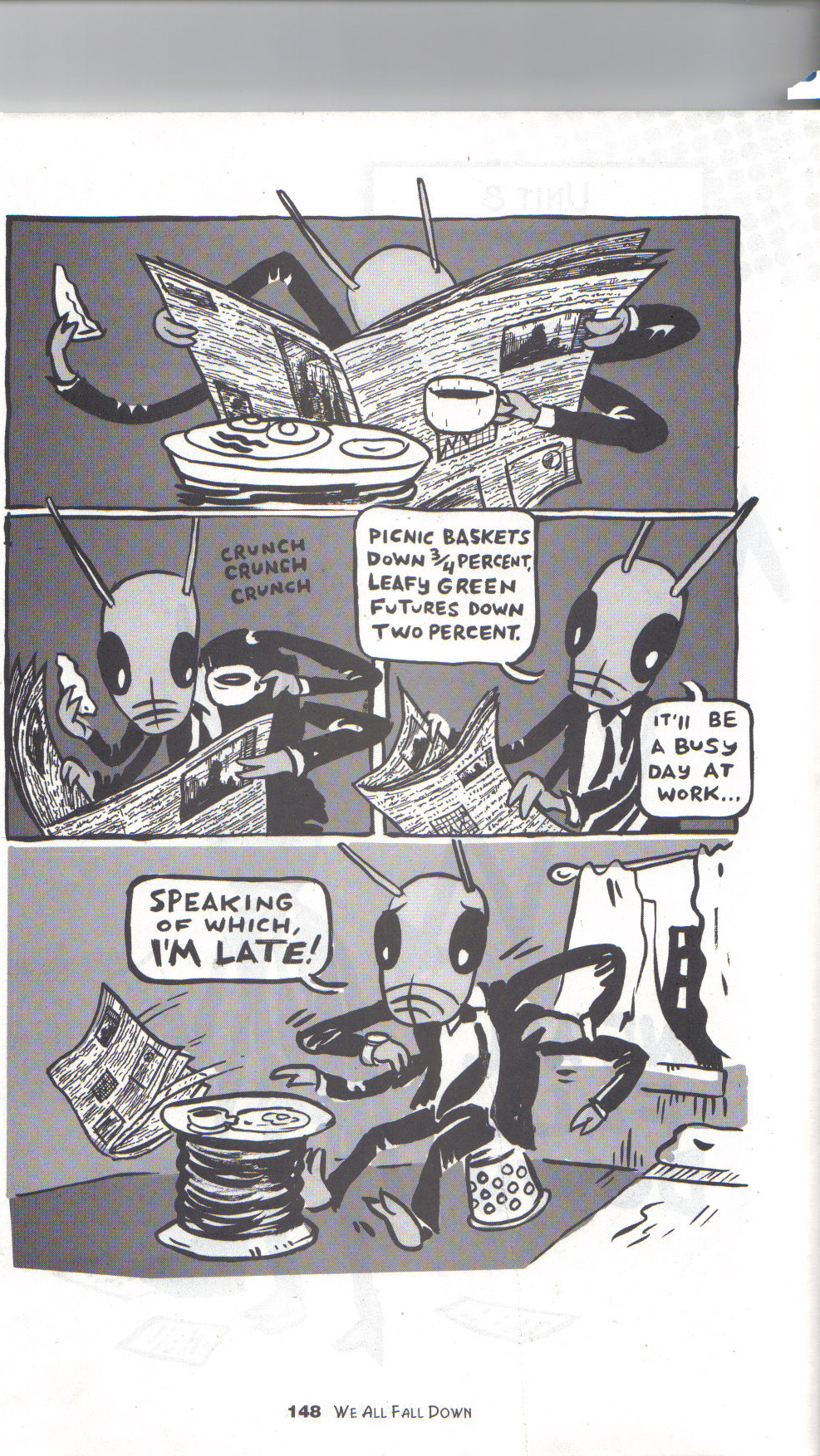 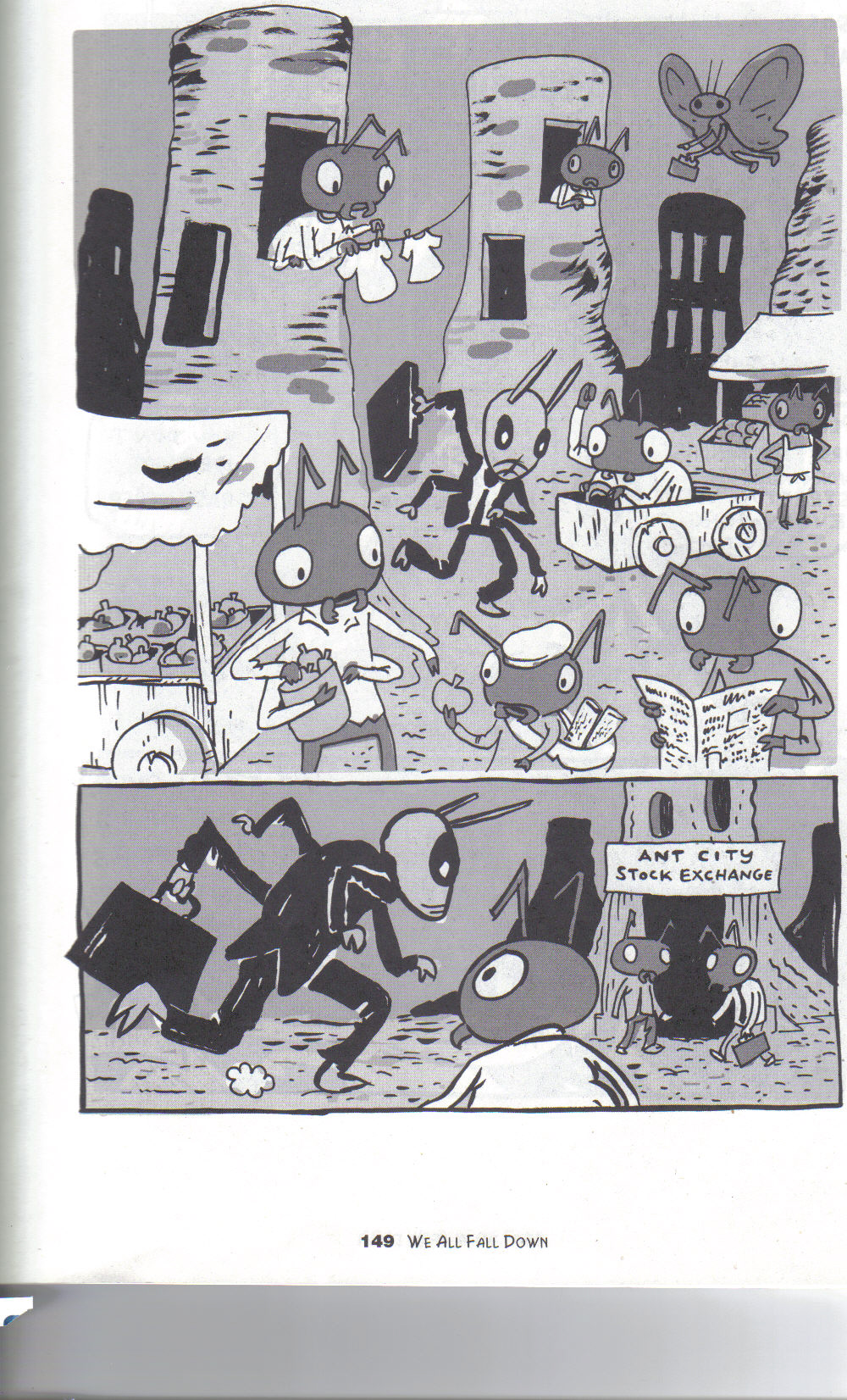 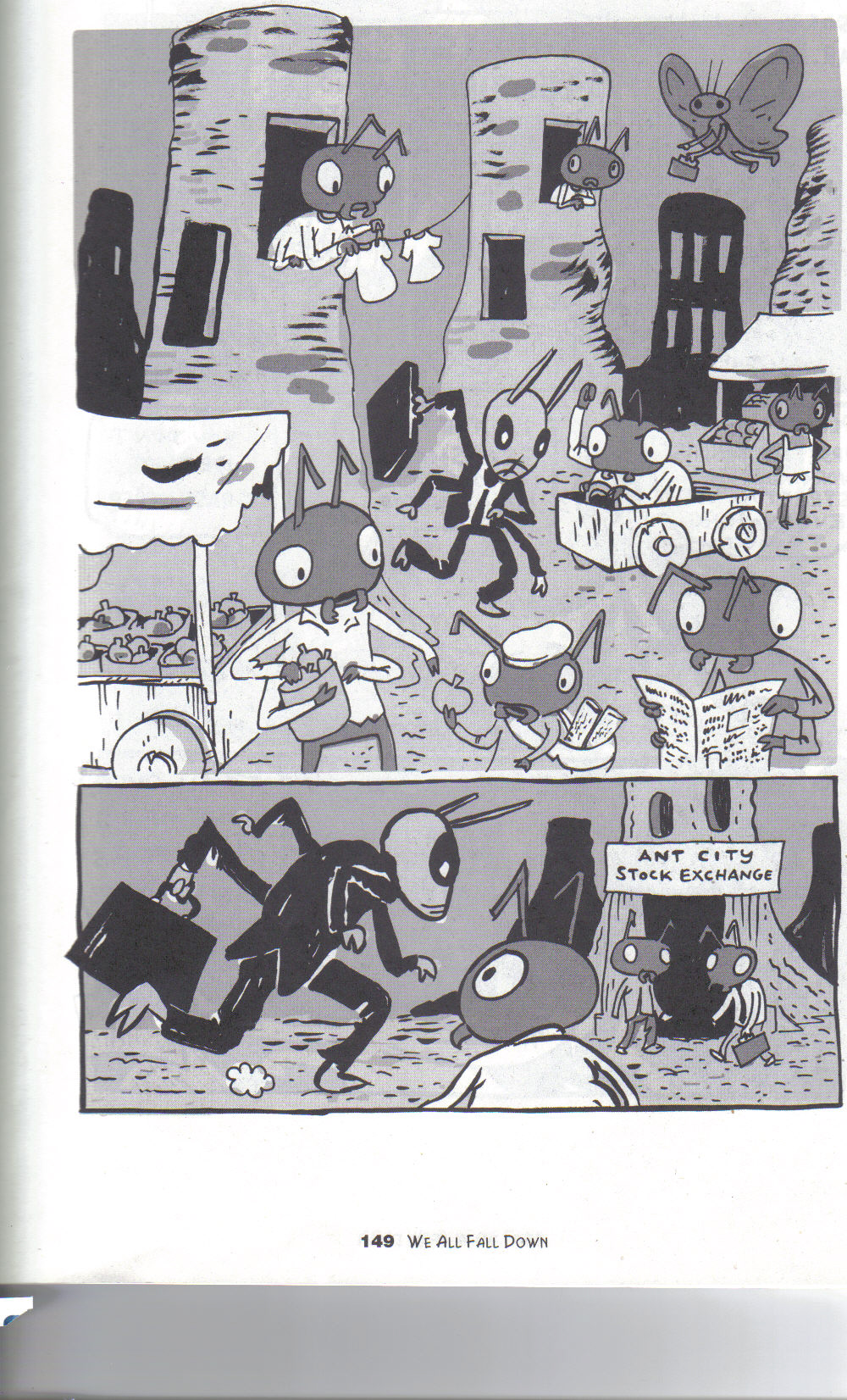 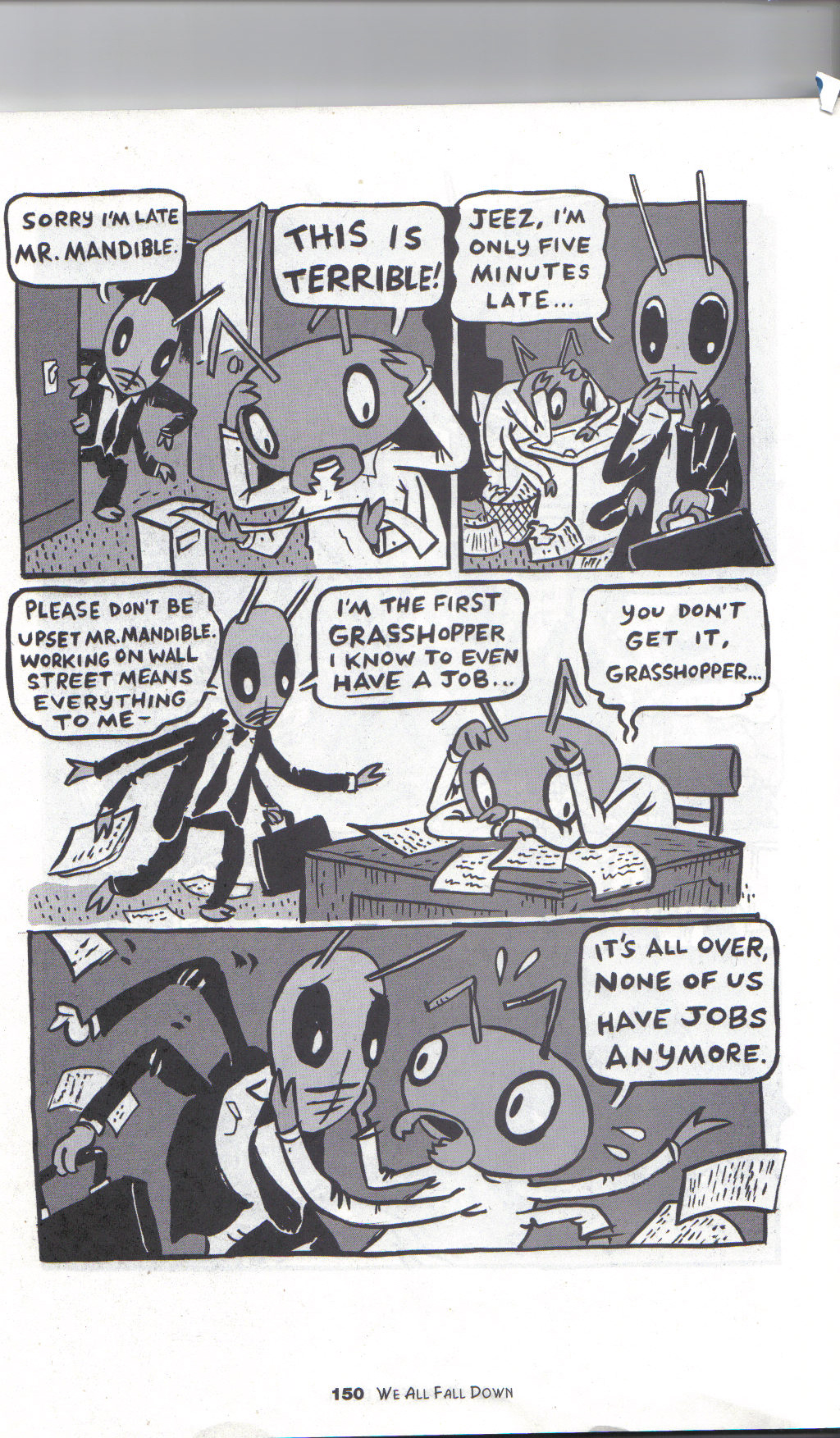 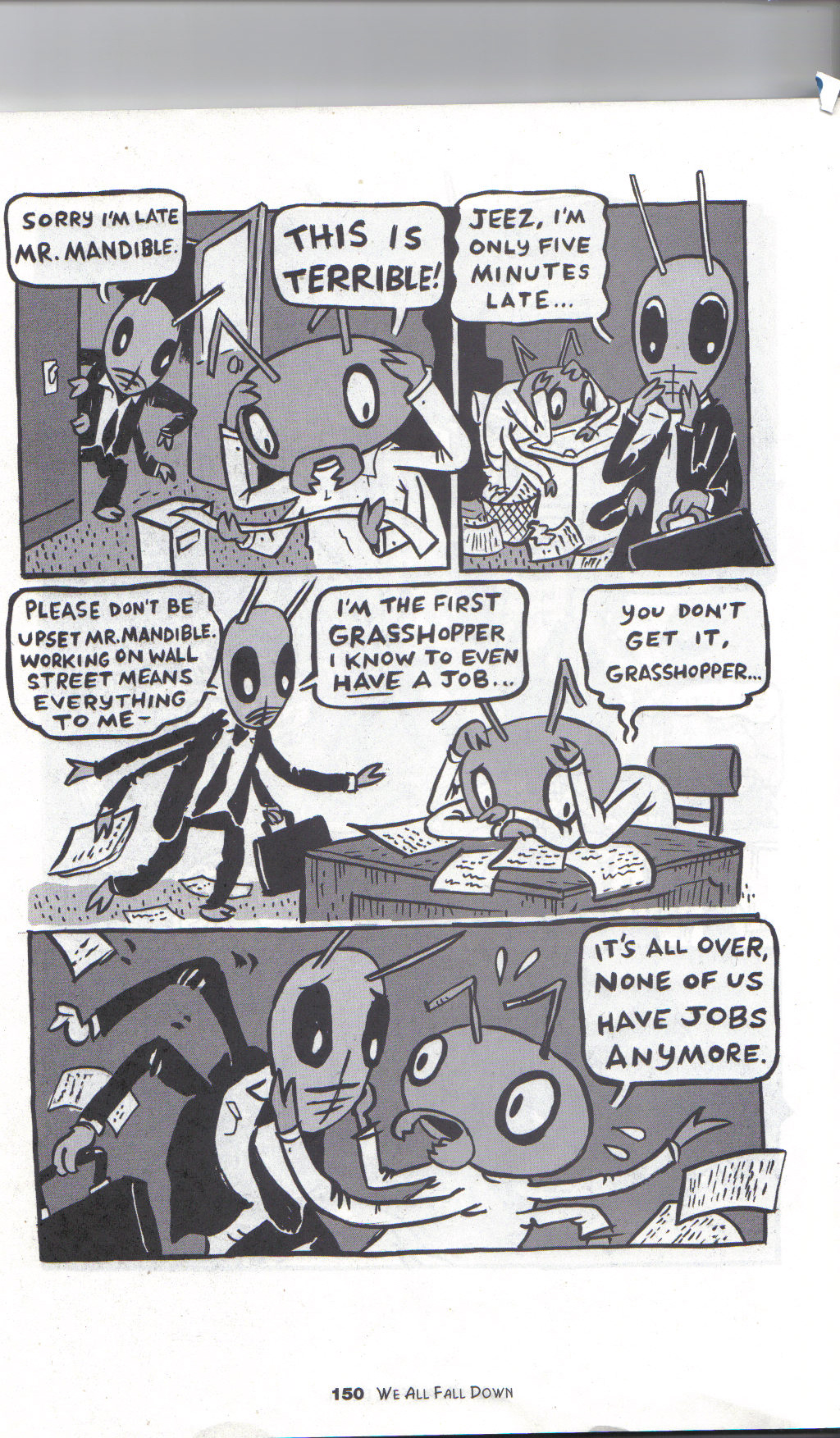 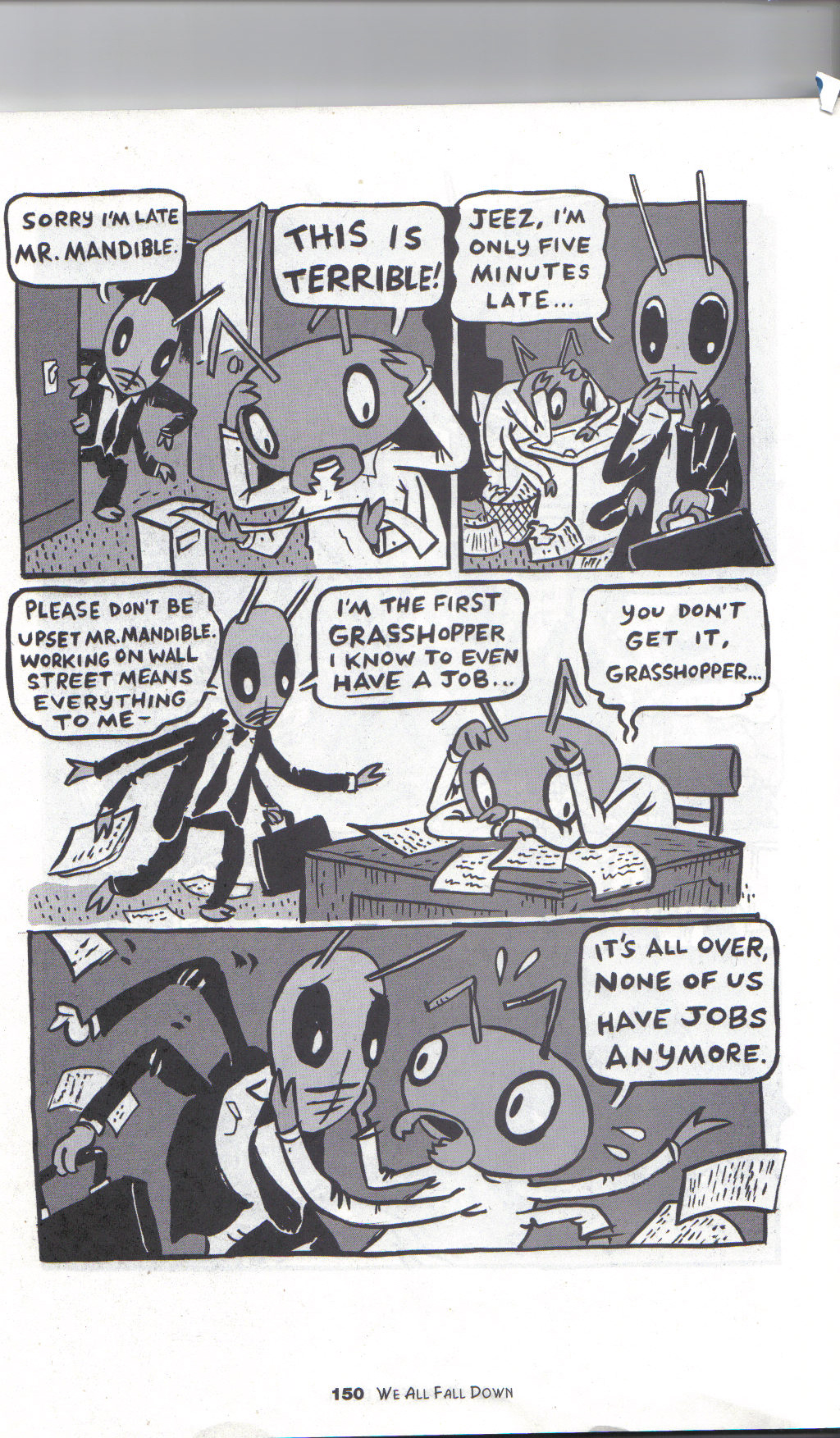 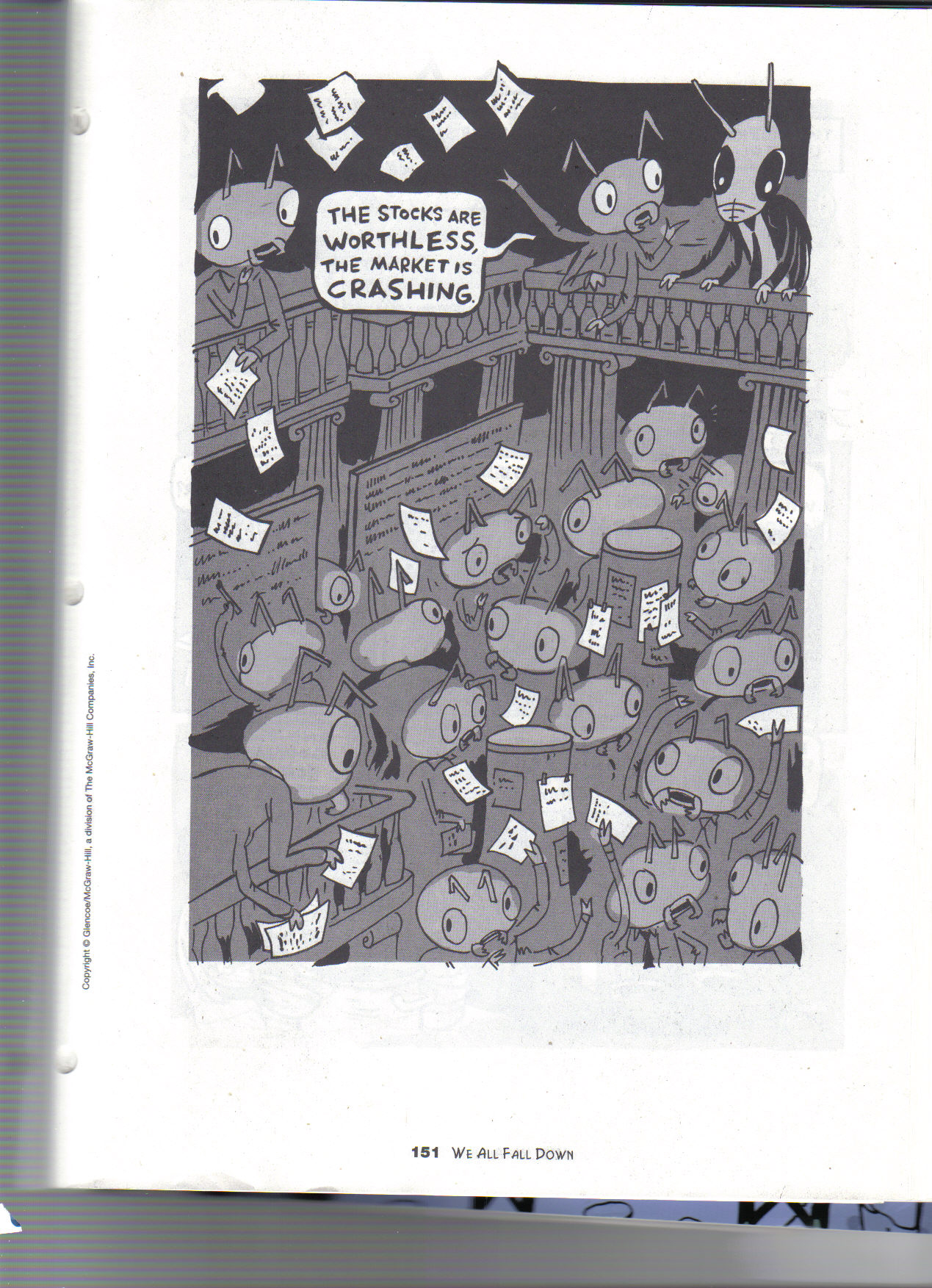 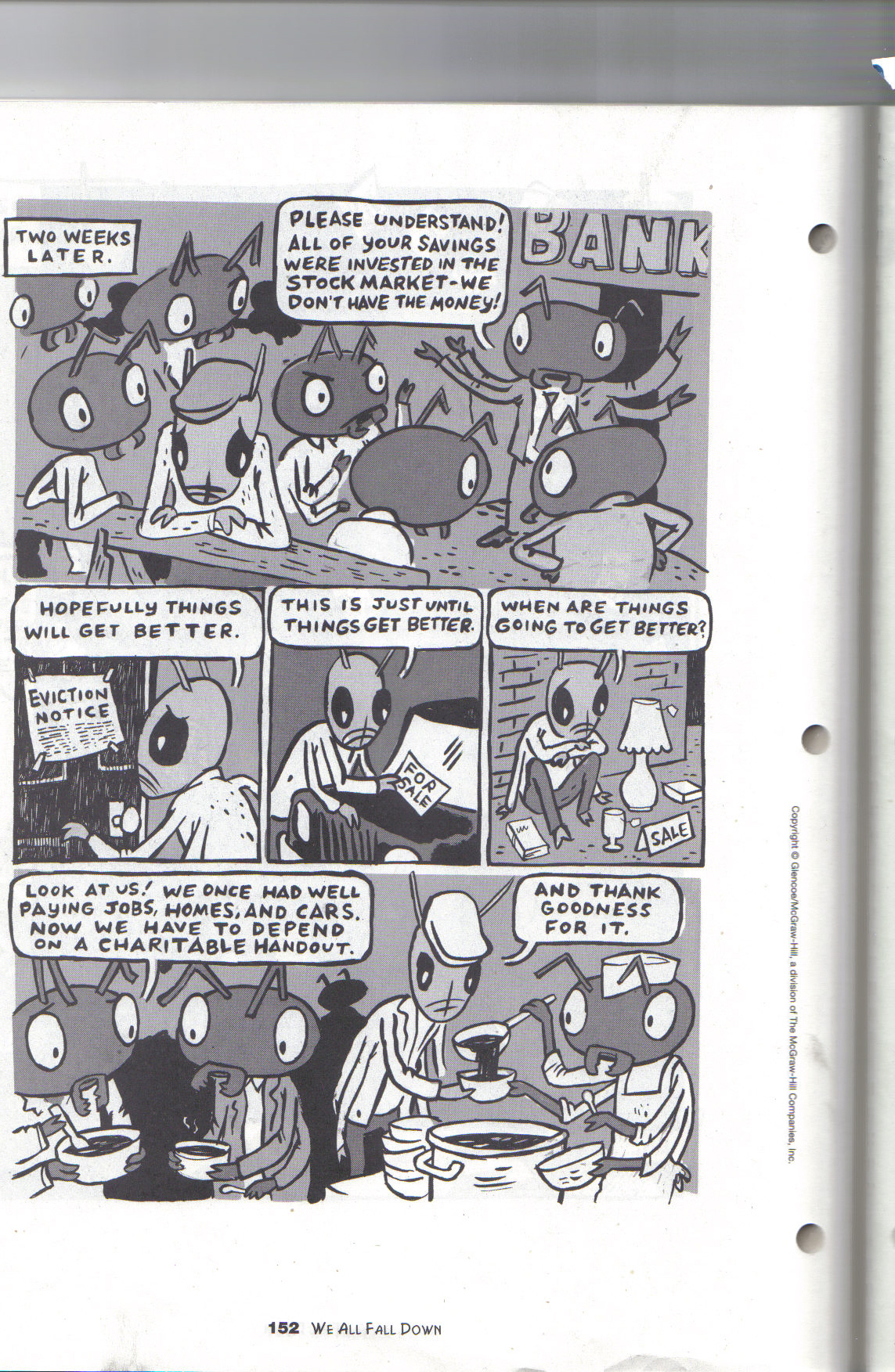 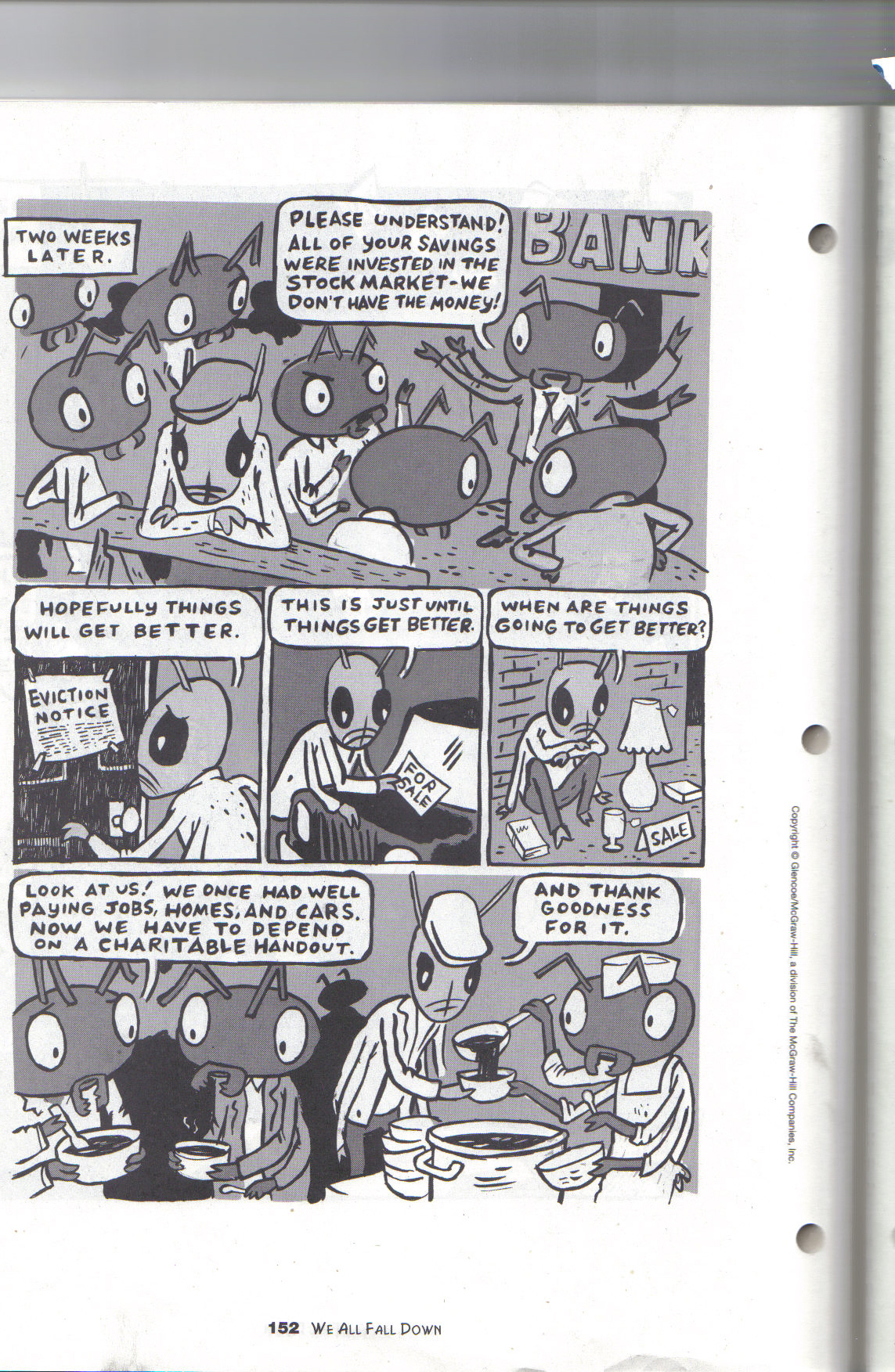 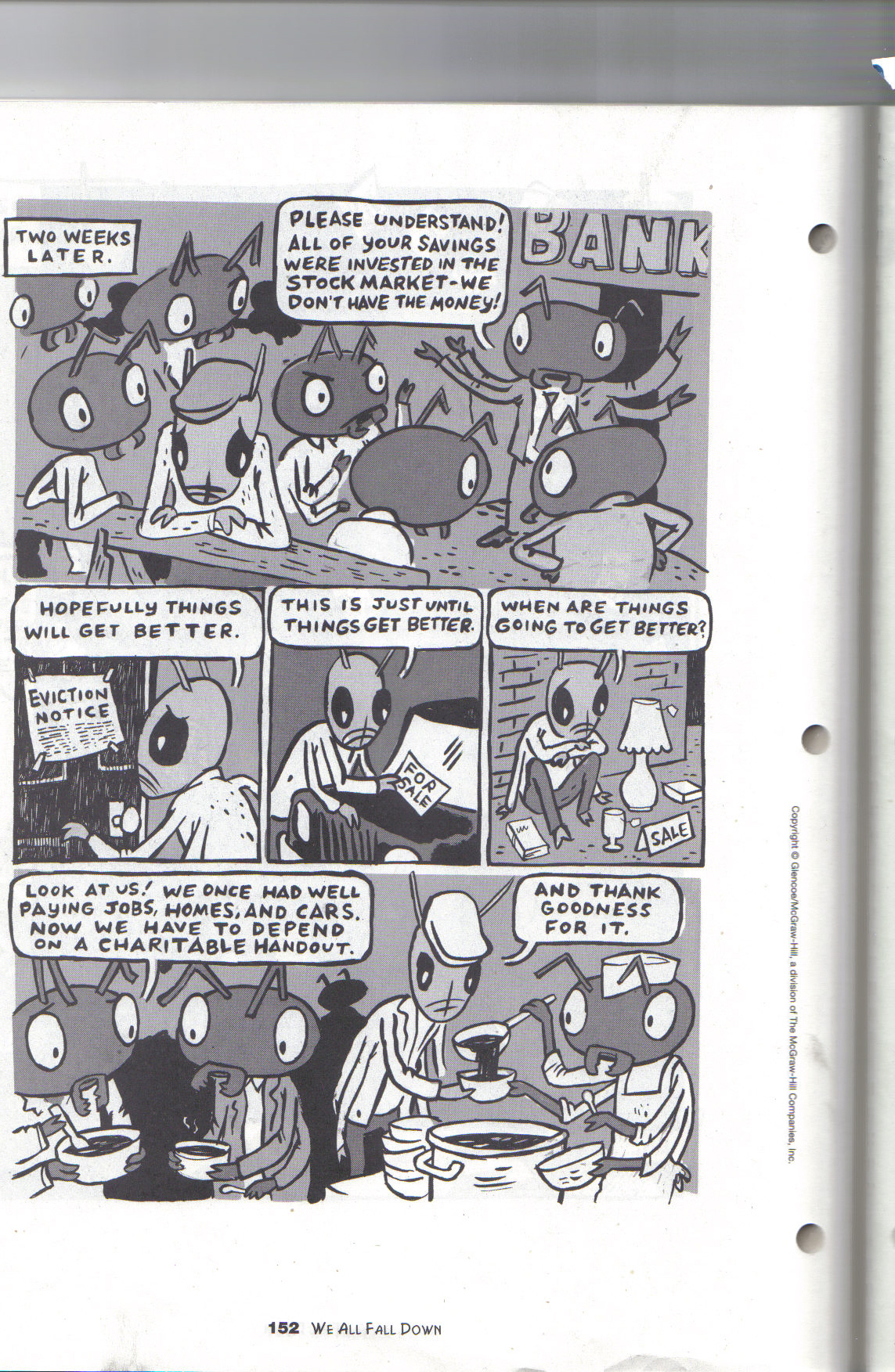 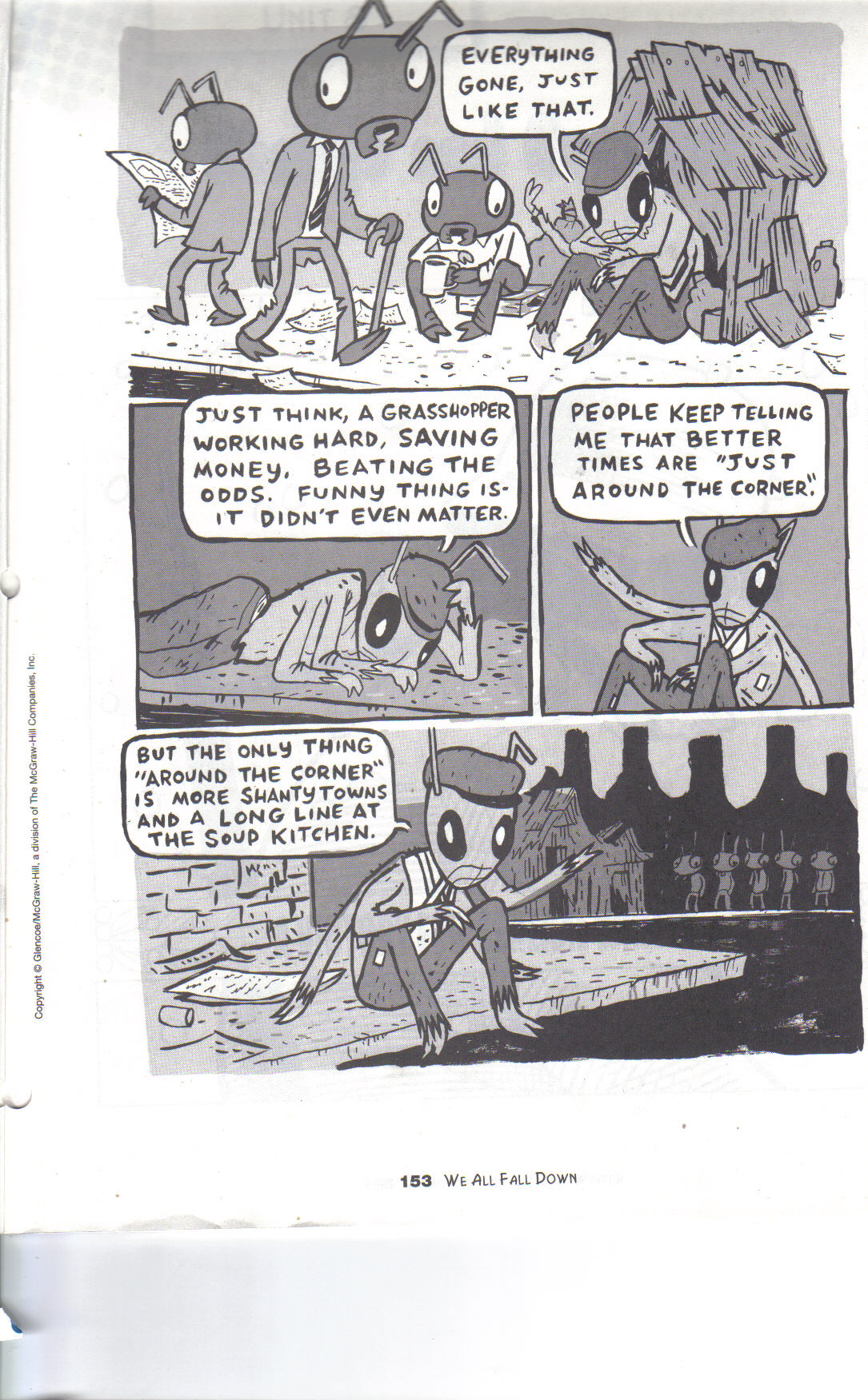 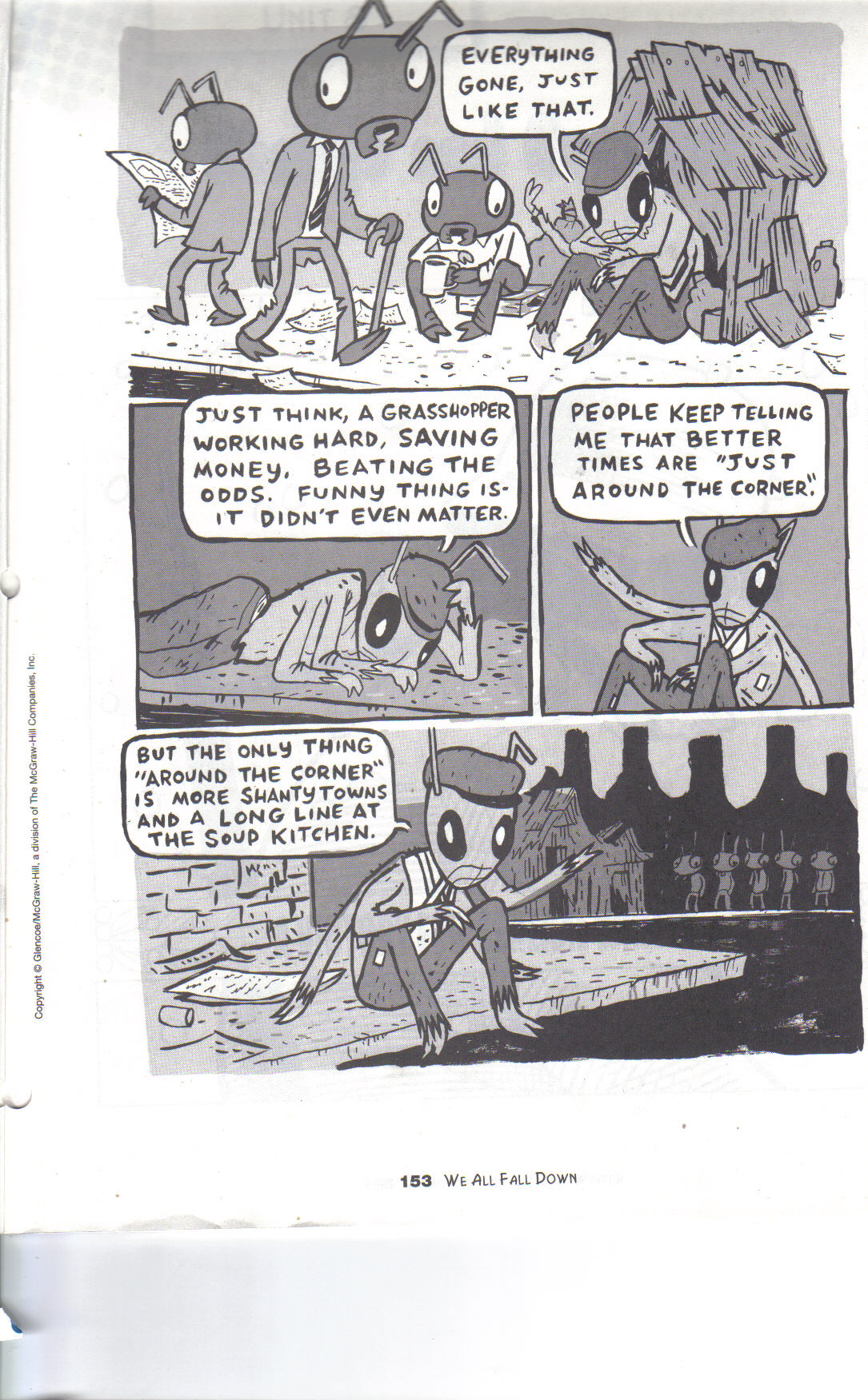 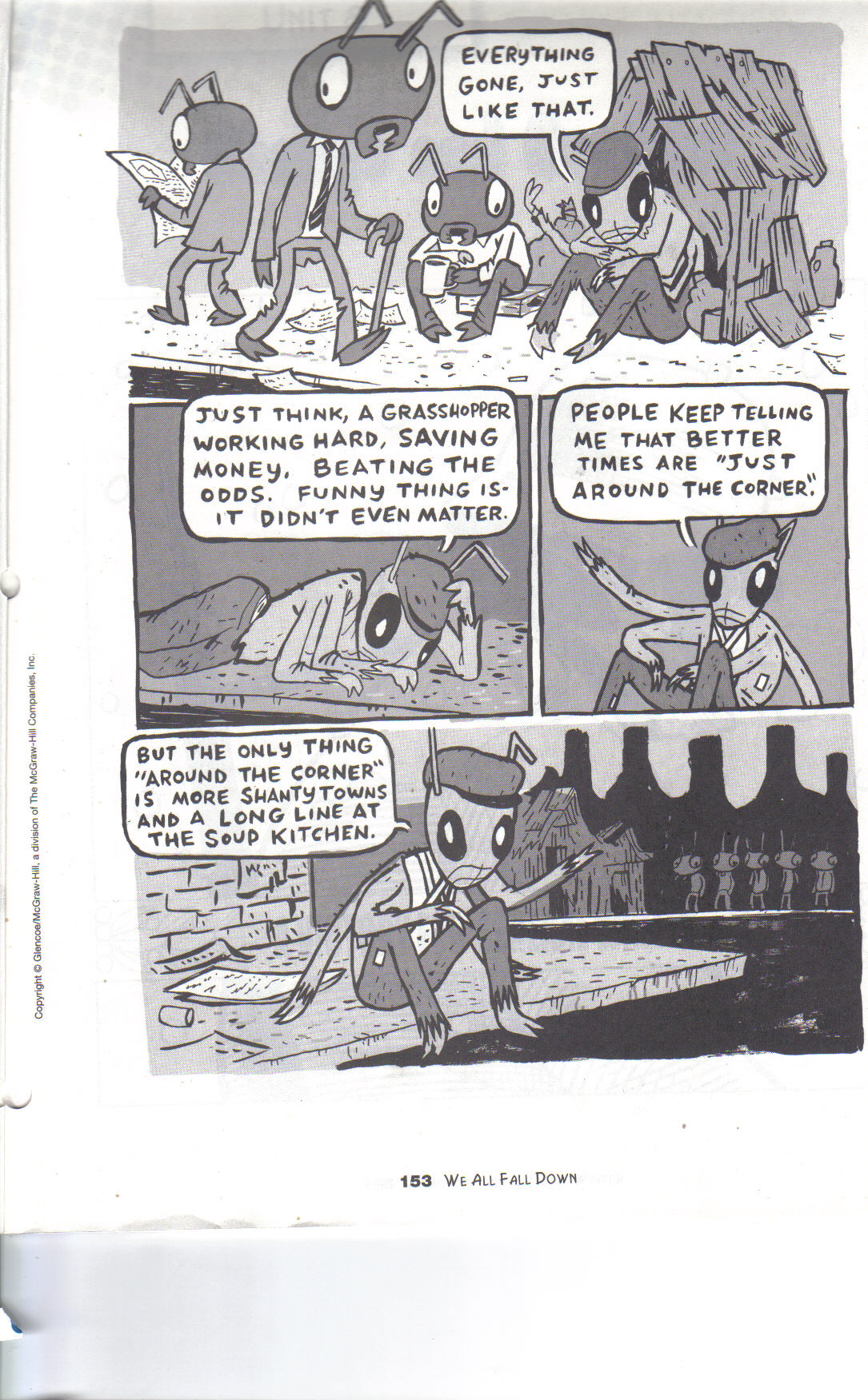